Тема разговора с родителями:"Ребёнок учится тому, что видит у себя в дому"
Покинут счастьем будет тот,
кого ребёнком плохо воспитали, 
Побег зелёный выпрямить легко, 
сухую ветвь один огонь исправит. 
                                                                                                              					(Саади)
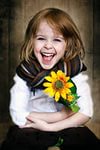 Игра «Хорошо - плохо»
Хорошо, что семья … 
Плохо, что семья …
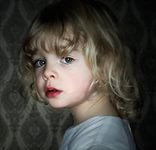 Противоречие: Семья хорошо, но семья плохо…
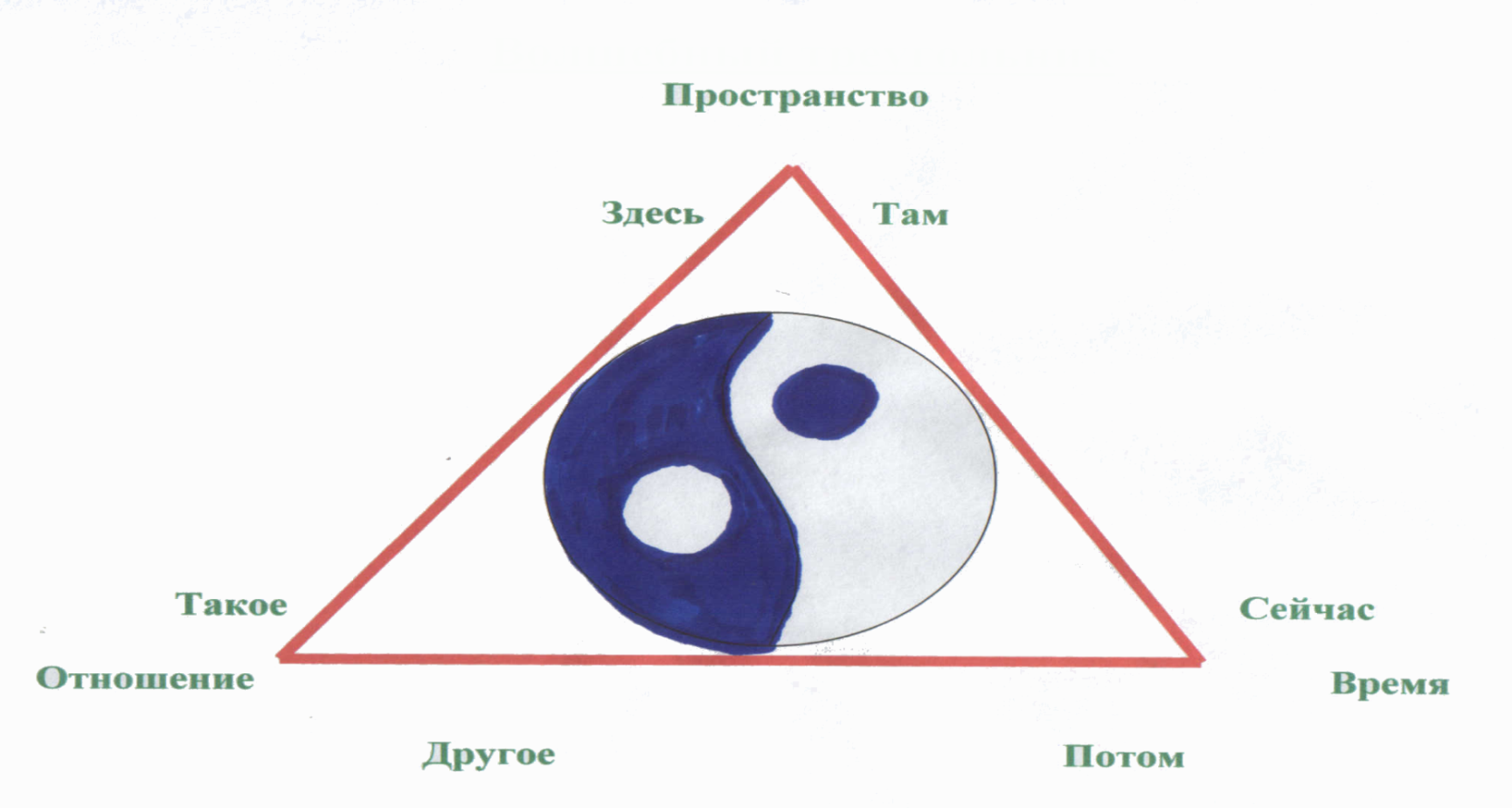 Закончите мысли: - Ребенок, что тесто, как замесил,  так и  …                              - Пороки ребенка не рождаются,   а  …                - Верная указка не кулак,    а …                              - Засиженное яйцо всегда болтун, занянченный сын всегда… - Хорошему надо учиться три года, а плохому  и …
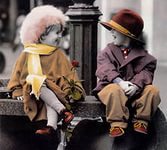 «Будь самим собой, ищи собственный путь. Познай себя прежде, чем захочешь познать детей. Прежде, чем намечать круг их прав и обязанностей, отдай себе отчет в том, на что способен сам. Ты сам тот ребенок, которого должен раньше, чем других узнать, воспитать, научить»
Я.Корчак
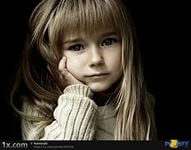 Разновидности уродливой любви
Любовь умиления,
Любовь деспотичная, 
Любовь откупа.
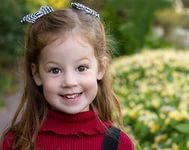 «Зорко одно лишь сердце. Самого главного глазами не увидишь. Ты всегда в ответе за тех, кого приручил».
Антуан де Сент-Экзюпери
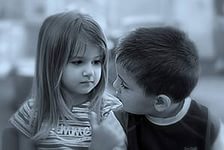 «Строительство дома» Из радуги постройте дом, Основу заложите в нём:Любовь, радушье и добро.В нём будет радостно, светло.
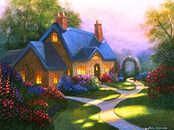